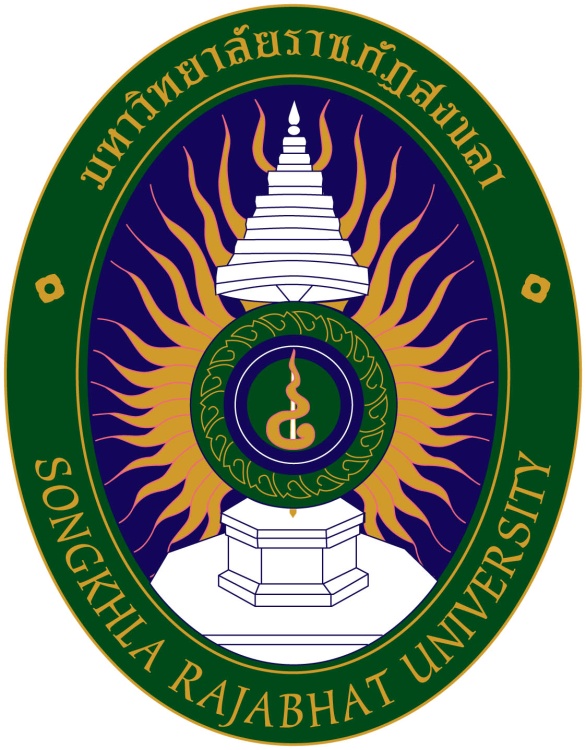 คณะวิทยาศาสตร์และเทคโนโลยี  มหาวิทยาลัยราชภัฏสงขลา
การประชุมวิชาการเสนอผลงานวิจัยด้านวิทยาศาสตร์ ครั้งที่ 3
วันที่ 28 สิงหาคม 2559 ณ หอประชุม 1 หาวิทยาลัยราชภัฏสงขลา
ชื่องานวิจัย
ชื่อ-นามสกุลผู้เขียนบทความ1 และชื่อ-นามสกุลผู้เขียนบทความ2 (ผู้นำเสนอผลงานให้ใส่สัญลักษณ์ * หลังหมายเลข)
1สังกัด และที่อยู่ผู้เขียนบทความ
 2สังกัด และที่อยู่ผู้เขียนบทความ
บทคัดย่อ
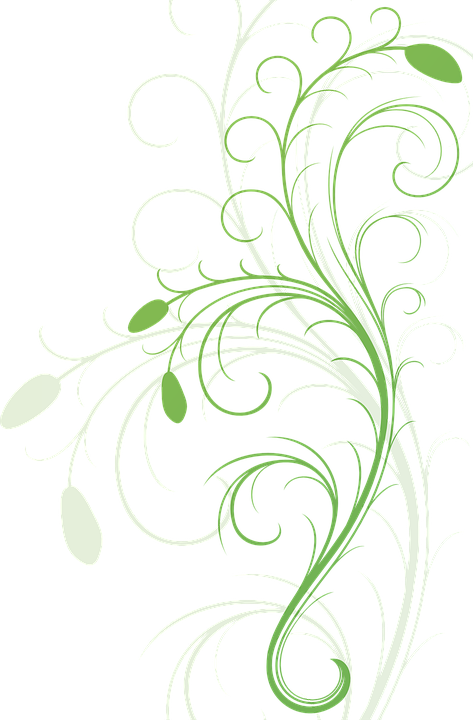 บทนำ
อภิปรายผล
ข้อเสนอแนะและการนำผลการวิจัยไปใช้ประโยชน์
วัตถุประสงค์
วิธีดำเนินการวิจัย
กิตติกรรมประกาศ (ถ้ามี)
ผลการวิจัย
เอกสารอ้างอิง